Волонтерский проект
«ТВОРИ И ПОМОГАЙ»
Авторы проекта:
Опара Ангелина
Петух Кира
Сорока Елизавета

Руководитель:
Шатарова М.А.
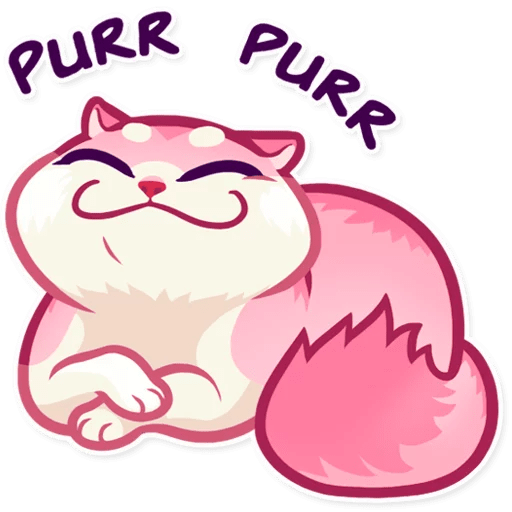 ЦЕЛИ И ЗАДАЧИ ПРОЕКТА
Цель проекта: создание интернет-магазина на базе приюта для бездомных животных, где будет реализовываться разнообразная, в первую очередь печатная продукция, создавать дизайн которой будут студенты;

Задачи проекта: 
Оформление страницы магазина, приюта и проекта в социальных сетях;
Проведение краудфандинговой кампании;
Разработка продукции (футболки, кружки, наклейки, блокноты, значки и др.)
ПЛАН РЕАЛИЗАЦИИ ПРОЕКТА
Составление подробного описания проекта
Проведение краудфандинговой кампании
Печать продукции и открытие интернет-магазина
КАЛЕНДАРНЫЙ ПЛАН РЕАЛИЗАЦИИ
БЮДЖЕТ ПРОЕКТА
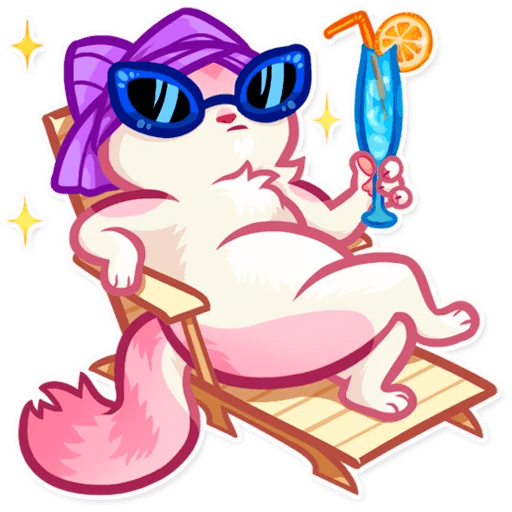 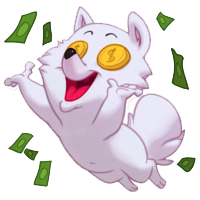 ОЖИДАЕМЫЕ РЕЗУЛЬТАТЫ
Приют сможет сам обеспечивать себя финансово;
Привлечение внимания к проблеме бездомных животных;
Увеличение притока посетителей приюта более, чем на 50%;
Возможность для студентов сделать себе имя;
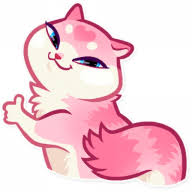 РИСКИ И МЕРОПРИЯТИЯ ПО ИХ СНИЖЕНИЮ:
Вырученных средств может оказаться недостаточно, реклама может оказаться недостаточно эффективна, приток новых посетителей не оправдает ожидаемого объема.
Для предотвращения рисков, разработан ряд мероприятий:Благотворительные ярмарки и концерты в поддержку приюта бездомных животных, активность в социальных сетях (промоакции, розыгрыши, сотрудничество с блогерами)
ПЕРСПЕКТИВЫ РАЗВИТИЯ:
Расширение ассортимента магазина;
Создание «реального» магазина;
Сотрудничество с иллюстраторами, художниками, фотографами, дизайнерами за пределами нашего факультета;
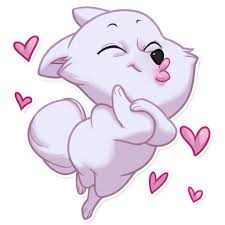